Своя играпознавательная викторина
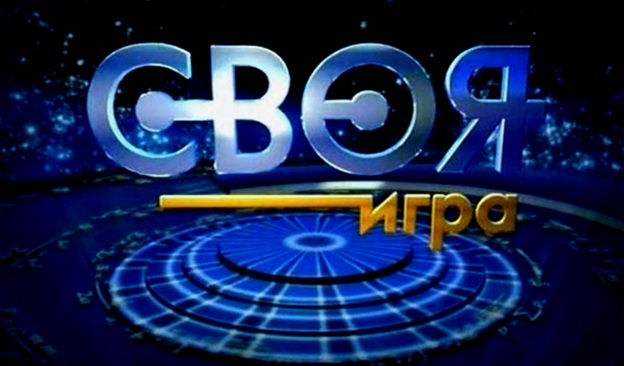 Категории
Историческая страничка
100  200  300  400  500
Лексика
100  200  300  400  500
Орфоэпия
100  200  300  400  500
Чёрный ящик
100  200  300  400  500
Ребусы и шарады
100  200  300  400  500
География
100  200  300  400  500
Литература
100  200  300  400  500
Кинематограф
100  200  300  400  500
Интернет
100  200  300  400  500
Музыка
100  200  300  400  500
Историческая страничка 100
Являются ли слова ЦИРК и ЦИРКУЛЬ родственными?
Значение каждого из этих слов связано с понятием круга. Они имеют общий корень, образованный от латинского «циркус», что значит «круг». Поэтому они являются родственными.
BACK
Историческая страничка 200
Какая буква неофициально появилась в русском алфавите с приходом Интернета?
Буква @, которая часто используется в рекламе для обозначения звука «а» в некоторых словах: «соб@ка» вместо «собака».
BACK
Историческая страничка 300
На одной из стен в церкви Спаса(постройки1198 года) археологами была найдена загадочная надпись (передаём буквами русского алфавита): НЕ ПО ВТ СЕ ЧЕ ПЯ СУ. Что имел в виду автор надписи?
Это начала названий дней недели в церковной седьмице (неделе)
BACK
Историческая страничка 400
Все приведённые ниже слова – устаревшие, но 4 устарели по одной причине, а одно – по другой. Какое?
А) боярин; Б) вече; В) армяк; Г) ямщик; Д) чело.
Боярин, вече, армяк, ямщик обозначают предметы и явления, которые вышли из употребления.  Слово чело заменили в языке другим словом – лоб.
BACK
Историческая страничка 500
А.С. Пушкин и В.И. Даль были знакомы друг с другом. Пушкин даже подарил Далю свою сказку, сделав надпись:  «Твоя от твоих! Сказочнику Казаку Луганскому – сказочник Пушкин» О какой сказке идёт речь?
«Сказка о рыбаке и рыбке». Долгое время считалось, что эту сказку Даль рассказал Пушкину по дороге из Бердской слободы. Потом выяснилось, что эту сказку мог рассказать поэту и В.А. Жуковский. Как бы там ни было, пушкинский подарок Далю замечателен «Сказочнику – сказочник».
BACK
Лексика 100
Замените одним словом: Говорить тихо, неразборчиво;Перевёртываться через голову;Идти, делая частые, мелкие шажки.
БормотатьКувыркаться Семенить
BACK
Лексика 200
Русская поговорка гласит: «Не было ни гроша, да вдруг алтын!»А сколько это алтын?
3 копейки
BACK
Лексика 300
В словаре В.И.Даля встречается ныне забытое слово КОЛОЗЕМИЦА. Каким заимствованным словом оно оказалось вытеснено в наши дни?
АТМОСФЕРА
BACK
Лексика 400
Подберите синонимы к словам: адекватный, флегматичный, утрировать, меркантильный.
адекватный - соответствующий; флегматичный – спокойный;утрировать – преувеличивать;меркантильный – корыстный
BACK
Лексика 500
Какая русская пословица следующим образом переведена на иностранный язык: «Недостаток ума компенсируй ходьбой»?
Дурная голова ногам покоя не даёт.
BACK
Орфоэпия 100
Озвучьте свой заказ в кафе, если из предложенных в меню блюд вы выбрали:Суп из щавеля;Салат из свеклы;Тефтели; 
Блинчики с творогом и сливовым вареньем
Суп из щавЕля;Салат из свЁклы;ТЕфтели;Блинчики с творогОм и слИвовым вареньем
BACK
Орфоэпия 200
Чем отличается брОня от бронИ?
Броня – закрепление за кем – либо билета, номера в гостинице, от этого существительного образуется прилагательное бронировать. Броня – защитная облицовка, образует прилагательное бронированный.
BACK
Орфоэпия  300
Я - сборник карт; от ударенияЗависит два моих значения:Хочу - преображусь в названиеБлестящей, шёлковой ткани.
Атлас
BACK
Орфоэпия 400
В каком слове верно выделена буква, обозначающая ударный гласный звук? красивЕе мусоропрОвод апОстроф ходАтайство
ходАтайство
BACK
Орфоэпия  500
В каком слове буква, обозначающая ударный гласный, выделена верно?  1) Эксперт 2) туфлЯ  3) созвонИмся 4) облЕгчить
созвонИмся
BACK
Черный ящик  100
Её можно толочь в ступе и носить в решете. Можно прятать в неё концы и водить по ней вилами. Она бывает живая, мёртвая и на киселе. А если вы не хотите отвечать на мой вопрос, то можете набрать её в рот. Но в ваших интересах на него ответить. Что это?
Вода
BACK
Черный ящик  200
Она очень маленькая, но с её помощью можно прервать жизнь одного сказочного героя. Глупый человек может искать её в стоге сена, а тот, кто волнуется, будет на них сидеть. Новая одежда только что с неё. Что это за предмет?
ИГОЛКА
BACK
Черный ящик 300
Оно бывает пятым у телеги вопреки всякому здравому смыслу. И что самое удивительное, некоторые любят вставлять в него палки. На нём можно даже жить, а можно в нём вертеться, но особенно его почему – то любят белки. Что это?
колесо
BACK
Черный ящик  400
Молодожёны очень хорошо его знают, потому что он рядом с ними целый месяц. А когда его целая бочка, то находятся вредители. Готовы испортить его, добавив в него ложку дёгтя. Его обожал один представитель млекопитающих, любящий прикидываться тучкой. Что это такое?
МЁД
BACK
Черный ящик  500
Имя апостола Петра в переводе с древнееврейского обозначает именно это. Он бывает краеугольным, а бывает преткновения. Плохой человек носит его за пазухой. В споре коса может на него найти. Что это такое?
КАМЕНЬ
BACK
Ребусы  шарады 100
Разгадай ребус
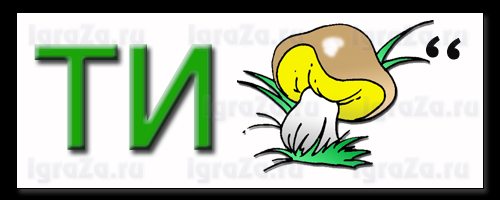 тигр
BACK
Ребусы и шарады  200
Разгадай ребус
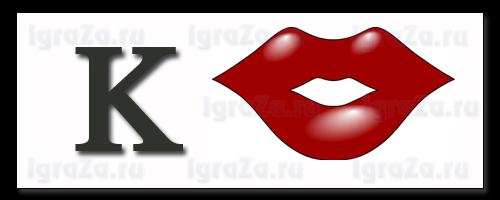 крот
BACK
Ребусы и шарады  300
Разгадай ребус
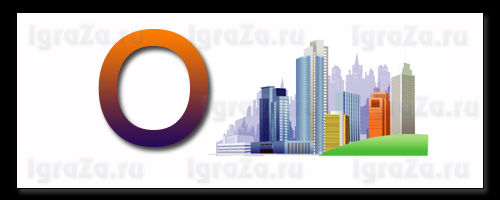 огород
BACK
Ребусы и шарады 400
С Д я к жидкостям привык,
 С З огромный дикий бык.
(БИДОН - БИЗОН)
BACK
Ребусы и шарады 500
С буквой Д вперед шагаю
 От зари и до зари.
 С П торчу, зачем не знаю.
 С Т я людям помогаю
 Даже в самый сильный зной.
 С Л всегда и всем мешаю,
 Не дружите вы со мной.
(ДЕНЬ - ПЕНЬ - ТЕНЬ - ЛЕНЬ)
BACK
География  100
Париж стоит на реке
Сена
BACK
География 200
Какой город России летает?
Орел
BACK
География 300
Какое озеро является самым глубоким на Земле?
Байкал имеет глубину в 1642 метра и намного опережает по глубине другие озёра.
BACK
География  400
Какими океанами и морями омывается Россия?
Моря Тихого, Северного Ледовитого и Атлантического океанов омывают Россию, всего наша страна имеет доступ к берегам 12 морей
BACK
География  500
Назовите все «цветные» моря
Черное, Белое, Красное, Желтое.
BACK
Литература  100
В какой сказке из ячменного зерна вырастает красивый цветов - тюльпан?
Х. К. Андерсен «Дюймовочка»
BACK
Литература  200
Как  звали моряка, прожившего 28 лет в одиночестве на необитаемом острове?
Робинзон Крузо
BACK
Литература 300
В каком произведении одно из действий протекает в харчевне «Три пескаря»?
Золотой ключик, или Приключения Буратино
BACK
Литература  400
Из какого произведения эта фраза и кто его автор: «Постой,- отвечает ветер буйный,- там речкой тихоструйной ...»?
А. С. Пушкин, «Сказка о мертвой царевне и о семи богатырях»
BACK
Литература  500
Этот известный русский поэт родился 15 октября 1814 года.  Погиб как и Пушкин,  на дуэли. Кто он?
М.Ю.Лермонтов
BACK
Кинематограф  100
Назовите фильм
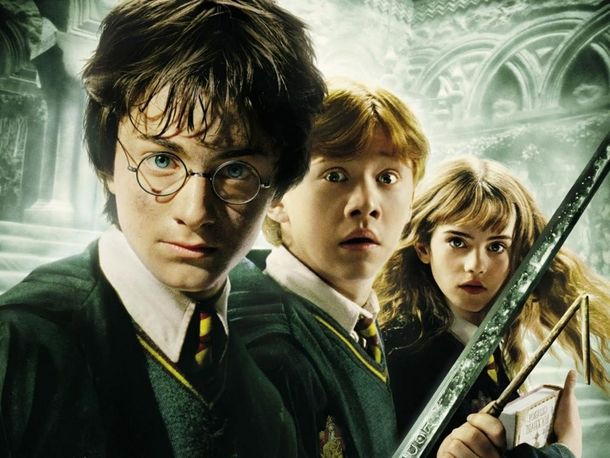 Гарри Поттер
BACK
Кинематограф  200
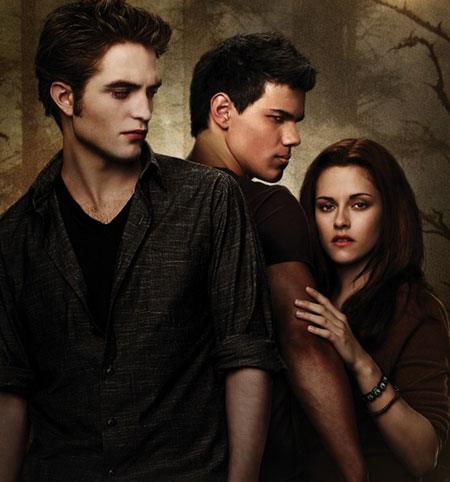 Назовите фильм
Сумерки. Новолуние
BACK
Кинематограф 300
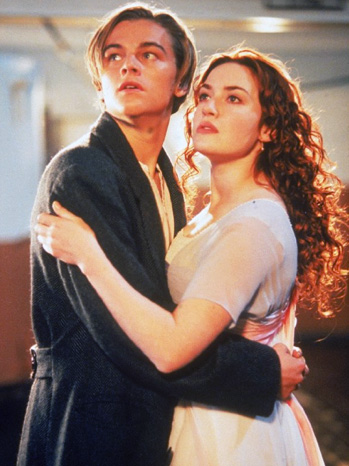 Назовите фильм
Титаник
BACK
Кинематограф  400
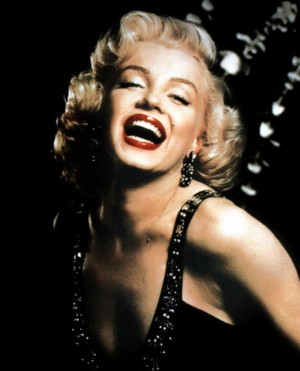 Имя актрисы
Мэрилин Монро
BACK
Кинематограф  500
Кто считается родоначальниками кино?
Братья Люмьер
BACK
Интернет  100
Самые популярные соцсети в России
Вконтакте, Однаклассники, Facebook
BACK
Интернет  200
Где найдется все?
Яндекс
BACK
Интернет  300
Самая популярная интернет-энциклопедия
Википедия
BACK
Интернет 400
На каком сайте хранится
самое большое количество видео?
Youtube
BACK
Интернет  500
Кто является основателем Facebook?
Марк Цукерберг
BACK
Музыка  100
Назовите музыкальный инструмент
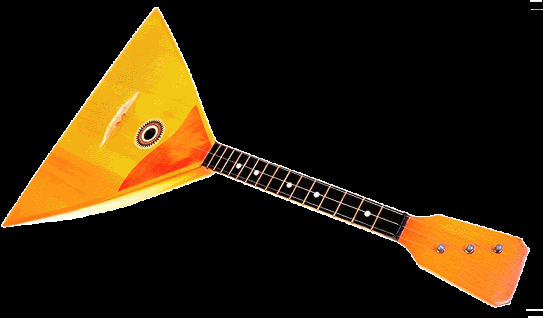 балалайка
BACK
Музыка  200
Игрой на каком щипковом инструменте сопровождали своё пение сказители былин?
гусли
BACK
Музыка  300
Как называется ножной рычаг в автомобиле и музыкальных инструментах?
педаль
BACK
Музыка  400
Название какого музыкального инструмента в переводе с итальянского означает «громко-тихо»?
фортепьяно
BACK
Музыка 500
Какой ударный инструмент используется для подачи сигнала о начале и окончании боксёрского раунда?
Гонг
BACK